Родительского собрания в подготовительной группе«Колокольчики»
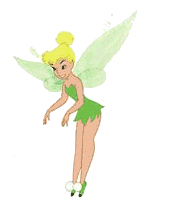 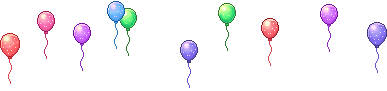 Тема: 
ПОДГОТОВКА  ДЕТЕЙ К ШКОЛЕ
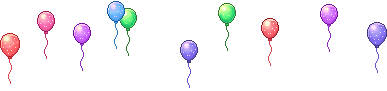 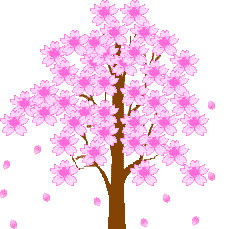 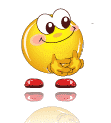 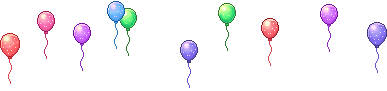 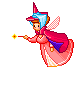 Обязанности школьника
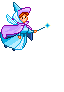 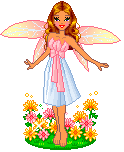 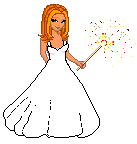 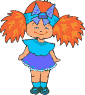 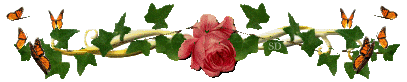 Положительные качества
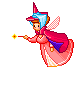 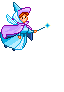 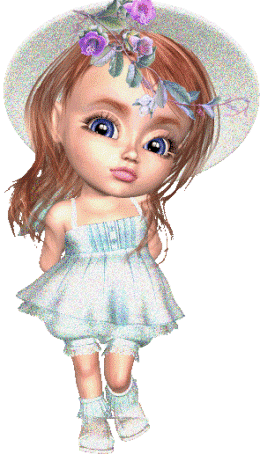 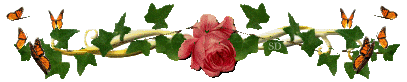 Правила вежливости
Здороваться, прощаться со взрослыми, с родными, соседями, в саду, в общественных местах;
 Извиняться, благодарить за услугу;
 Обращаться ко всем взрослым на «вы»;
 Уважать труд взрослых: входя в помещение вытирать ноги, не портить одежды, убирать за собой одежду, игрушки, книги;
 Не вмешиваться в разговор взрослых;
 Не шуметь, если дома или у соседей кто-либо отдыхает, болеет;
 Не бегать, не прыгать, не кричать в общественных местах;
 Вежливо вести себя на улице: говорить тихо, не обращать на себя внимание окружающих;
 Благодарить за еду, оказывать посильную услугу взрослым, предложить стул, уступить место, пропустить вперед взрослого.
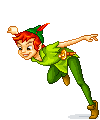 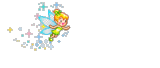 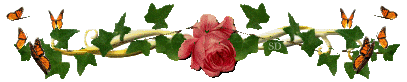 Вы должны знать
Самый сильный верный способ воспитания вежливости у детей – это хороший пример самих родителей.
 Не одергивайте его без надобности, не наказывайте в присутствии посторонних.
 Не допускайте уговоров и упрашивания. Ребенок должен знать слово нельзя, и подчиняться ему.
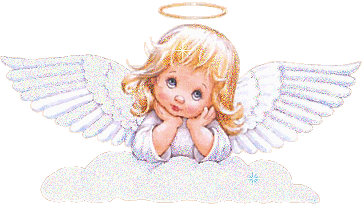 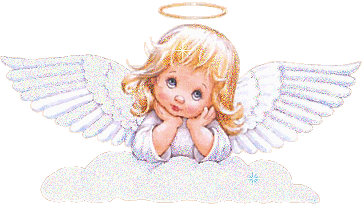 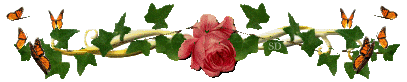 Не забывайте
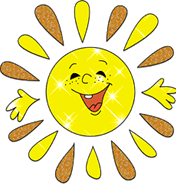 Похвала и осуждение – сильные воспитательные средства. Но хвалить нужно осторожно, иначе может развиться самомнение.
 Следите за своими поступками и словами.
 Не срывайте зла на детях, сдерживайте себя.
 Своим собственным поведением показывайте детям примеры скромности, честности, доброжелательности к людям.
 Тогда можно будет с уверенностью сказать, что воспитаете в ребенке все те качества, которые необходимы ему будут в школе и в жизни.
 Это я сказала о роли родителей в подготовке детей к школе.
 Вся учебно-воспитательная работа детского сада направлена на всестороннюю подготовку ребенка к обучению в школе.
 Детский сад воспитывает интерес к школе, желание учиться.
 В детском саду воспитывают:  самостоятельность, трудолюбие, дисциплинированность, опрятность, чувство дружбы, товарищества.
 Дети получают знания по родному языку, математике, лепке, рисованию.
 Детей учат внимательно слушать, понимать взрослых, быть усидчивыми, внимательными на занятиях.
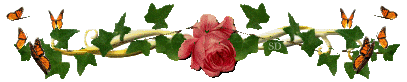 Упражнения для развития речи, которые необходимо проводить в семье
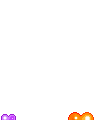 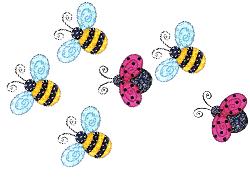 Рассказ по картинке. 
Разучивание стихов.
Чтение на ночь.
Разучивание поговорок и скороговорок.
Отгадывание загадок.
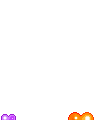 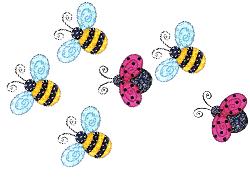 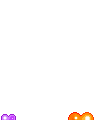 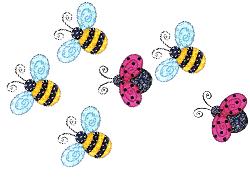 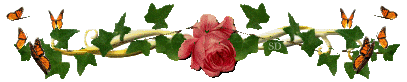 Развитие мелкой моторики рук
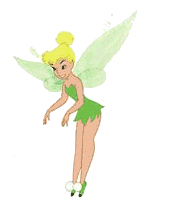 Тренировка пальцев рук ребёнка подготавливает руку к письму и способствует развитию его речи, повышению уровня интеллекта.
 Чем лучше ребенок умеет мастерить, рисовать, вырезать, тем легче он овладевает навыками письма.
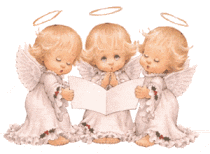 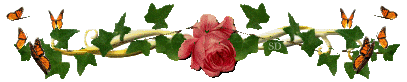 Интеллектуальная готовность
- ребёнок должен ориентироваться в пространстве, то есть знать, как пройти в школу и обратно, до магазина и так далее;- ребенок должен стремиться к получению новых знаний, то есть он должен быть любознателен;- ребёнок должны соответствовать возрасту развитие памяти, речи, мышления.
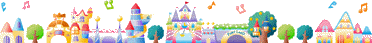 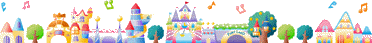 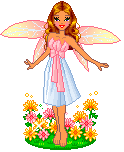 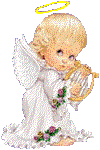 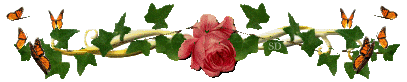 Личностная и социальная готовность
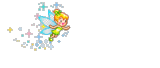 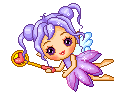 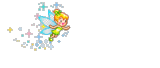 - ребенок должен быть коммуникабельным, то есть уметь общаться со сверстниками и взрослыми; в общении не должно проявляться агрессии, а при ссоре с другим ребенком должен уметь оценивать и искать выход из проблемной ситуации; ребенок должен понимать и признавать авторитет взрослых;- толерантность; это означает, что ребенок должен адекватно реагировать на конструктивные замечания взрослых и сверстников;- нравственное развитие, ребенок должен понимать, что хорошо, а что – плохо;-ребенок должен принимать поставленную педагогом задачу, внимательно выслушивая, уточняя неясные моменты, а после выполнения он должен адекватно оценивать свою работу, признавать свои ошибки, если таковые имеются.
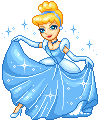 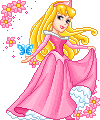 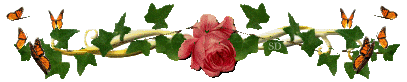 Эмоционально-волевая готовность
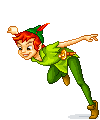 - понимание ребенком, почему он идет в школу, важность обучения;- наличие интереса к учению и получению новых знаний;- способность ребенка выполнять задание, которое ему не совсем по душе, но этого требует учебная программа;- усидчивость – способность в течение определенного времени внимательно слушать взрослого и выполнять задания, не отвлекаясь на посторонние предметы и дела.
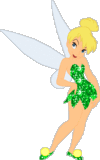 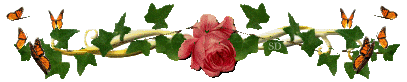 Познавательная готовность
-будущий первоклассник должен обладать определенным комплексом знаний и умений, который понадобится для успешного обучения в школе.
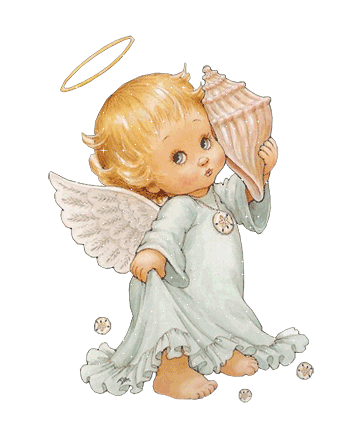 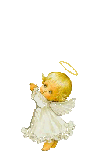 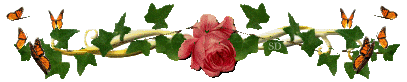 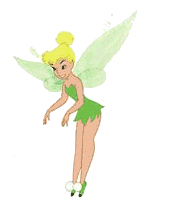 Внимание
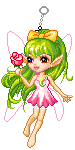 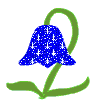 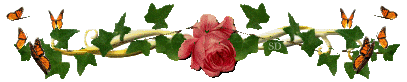 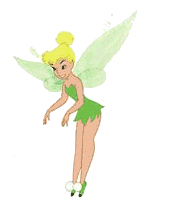 Математика
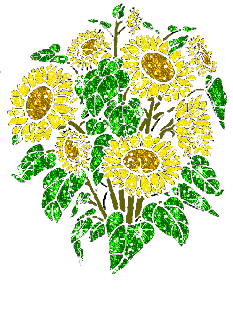 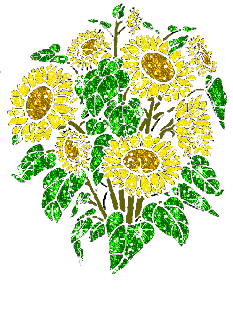 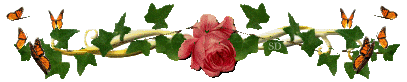 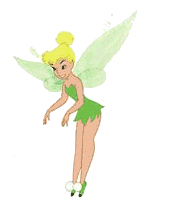 Память
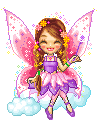 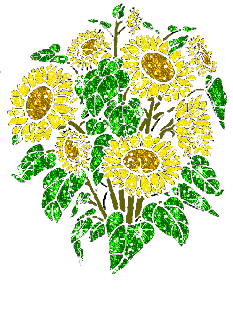 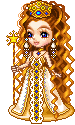 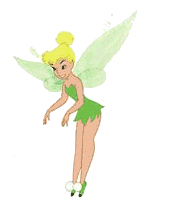 Мышление
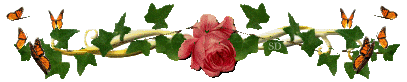 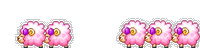 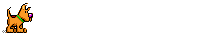 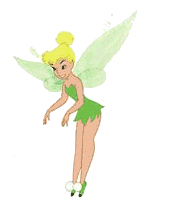 Мелкая моторика
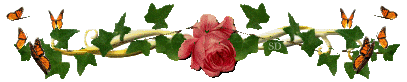 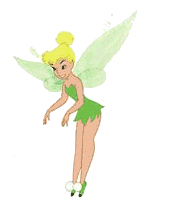 Речь
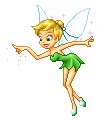 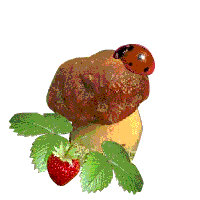 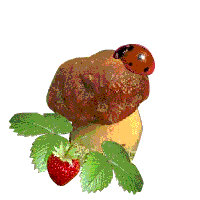 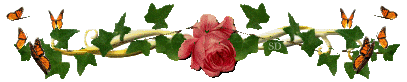 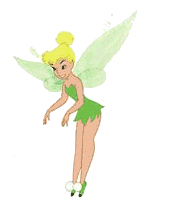 Окружающий мир
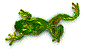 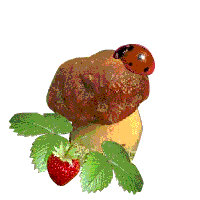 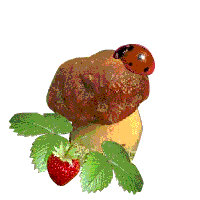 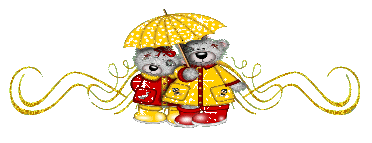 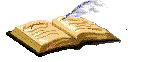 Запомните!
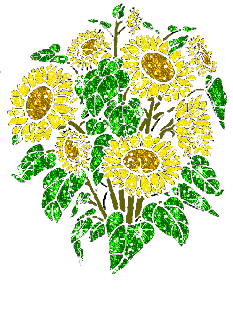 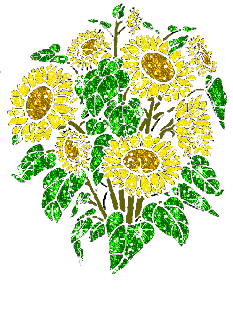 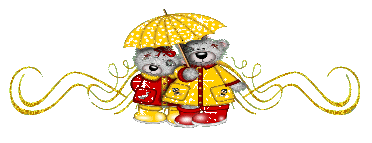 Чтение – это первоначальная ступенька в школьном обучении родному языку
Но прежде чем начать читать, надо научить ребёнка слушать, из каких звуков состоят слова, научить звуковому анализу слов, то есть называть по порядку звуки, из которых они состоят.
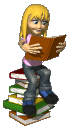 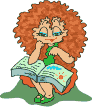 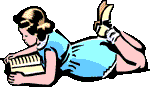